C T A   Camera Development


                    Mechanical



                                    Rich Northrop

                             
          University of Chicago Meeting          September 28, 2012
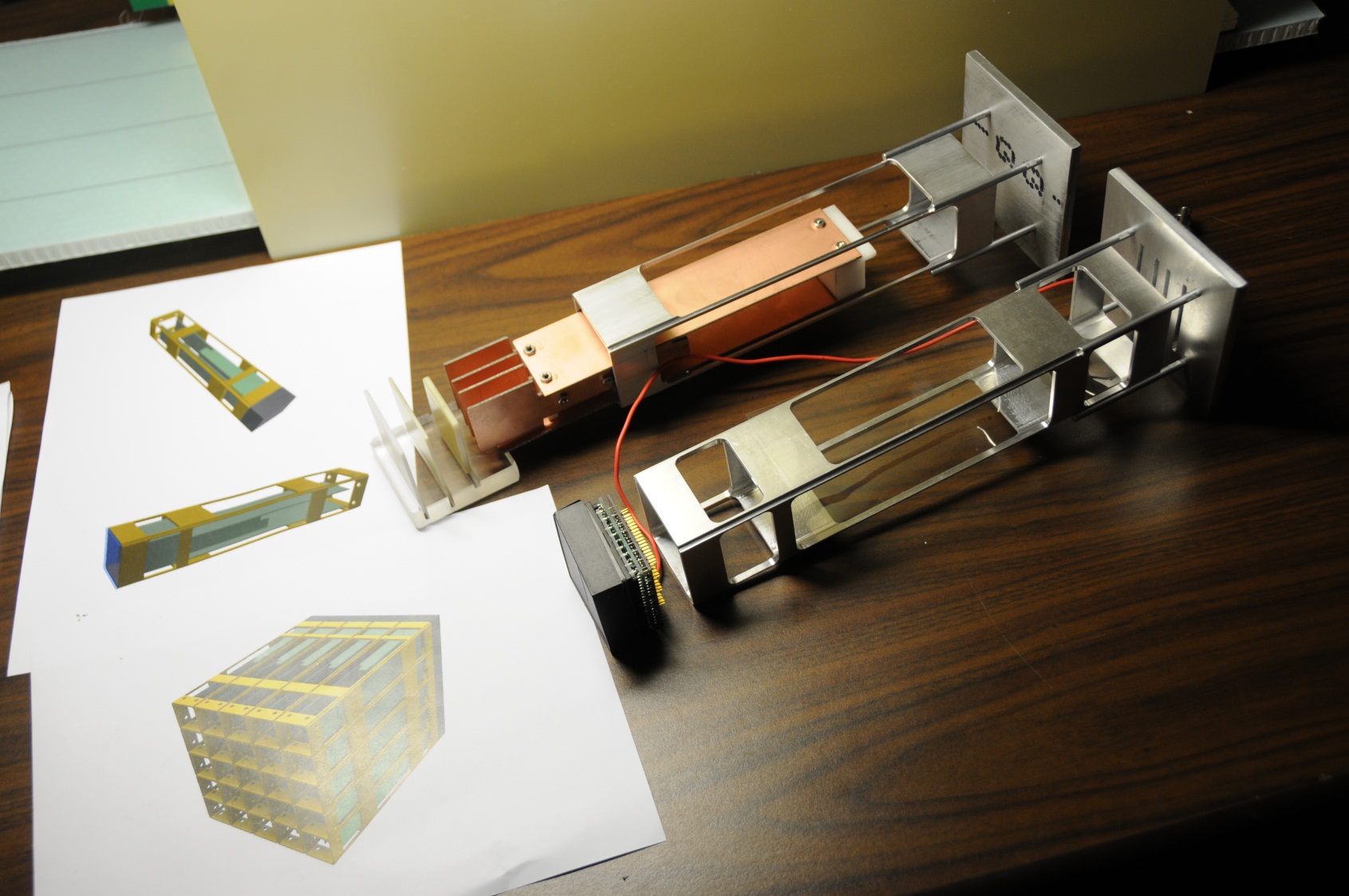 First Sensor / Module Designs and Mockups
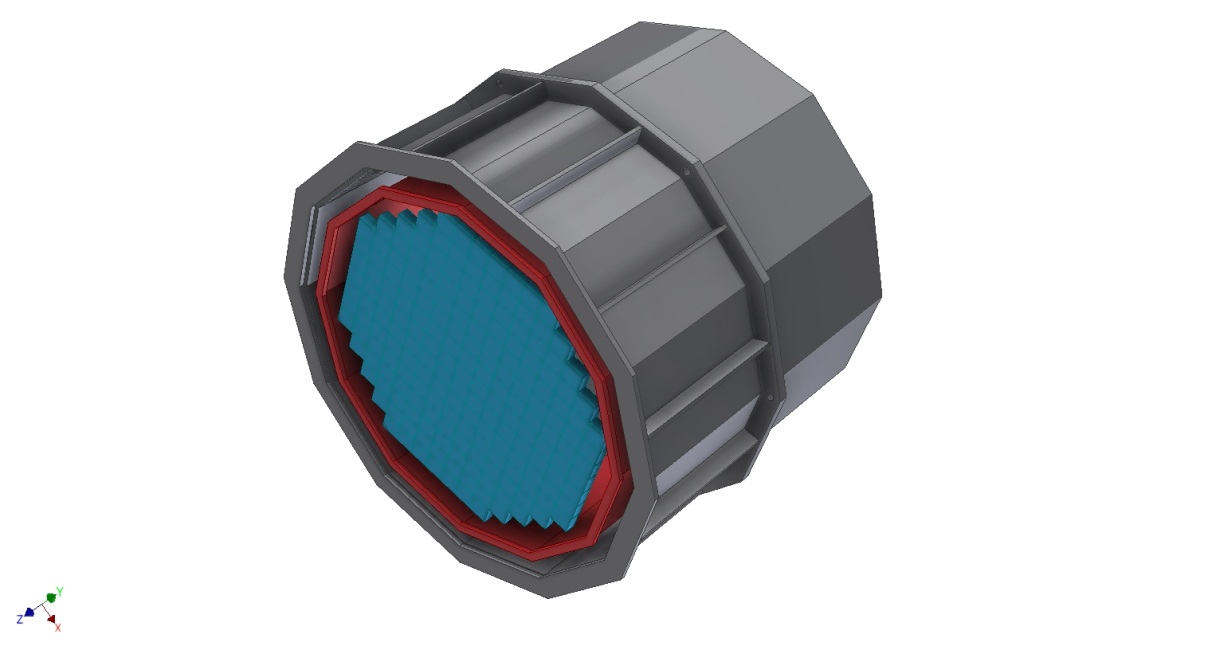 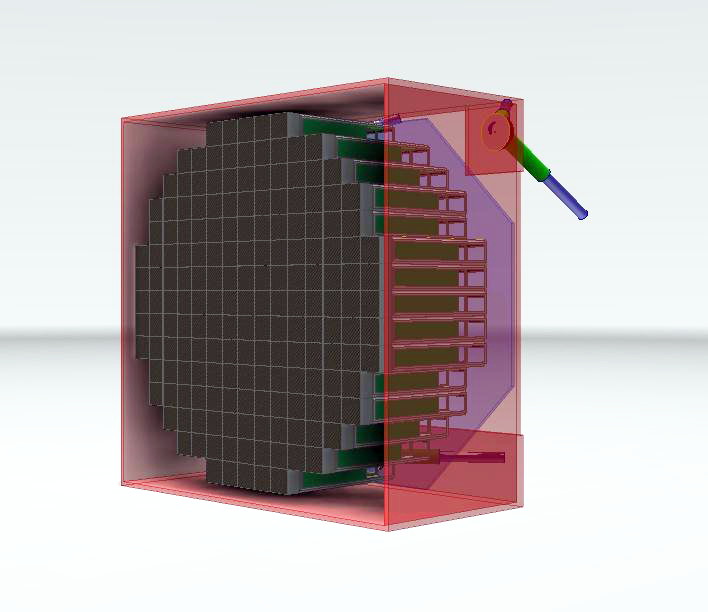 Two Early Camera Conceptual Designs
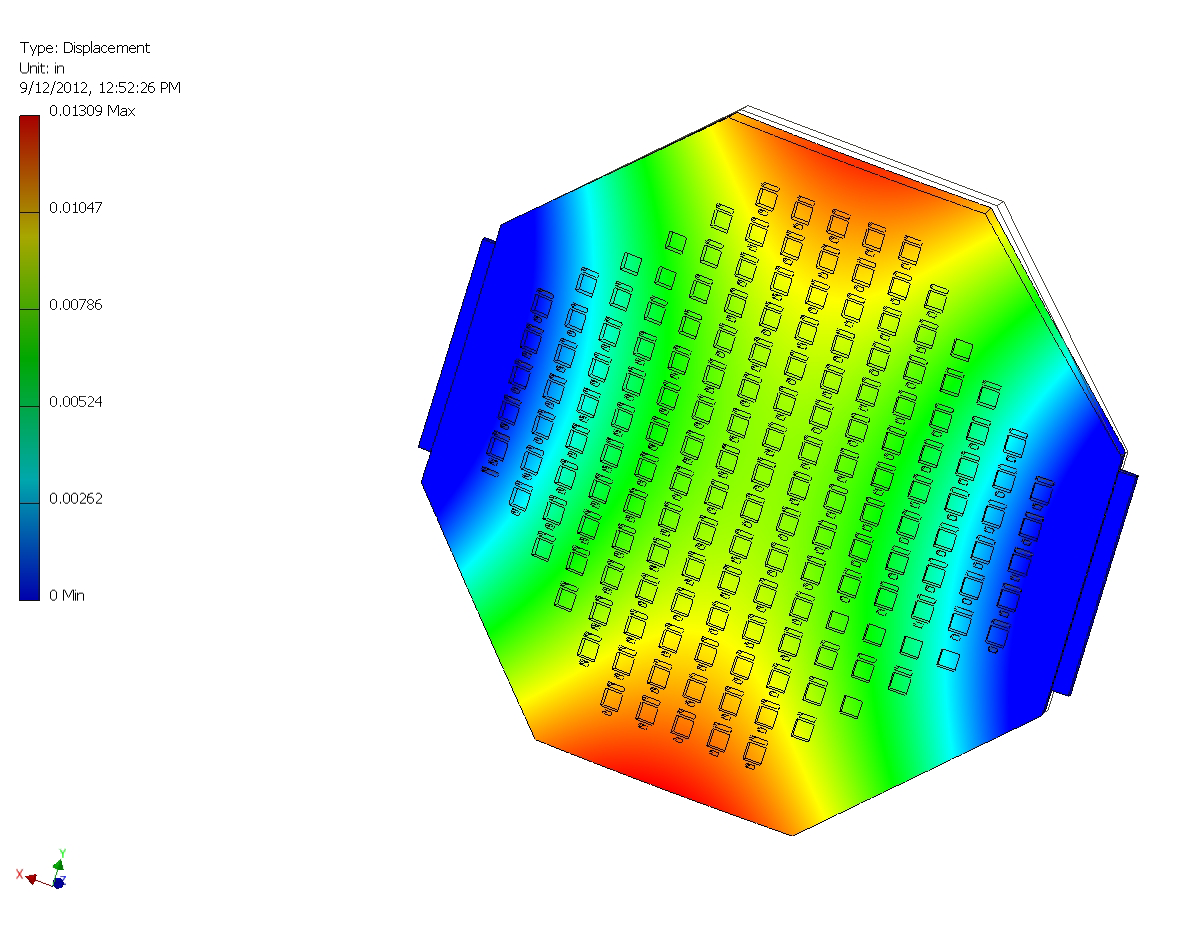 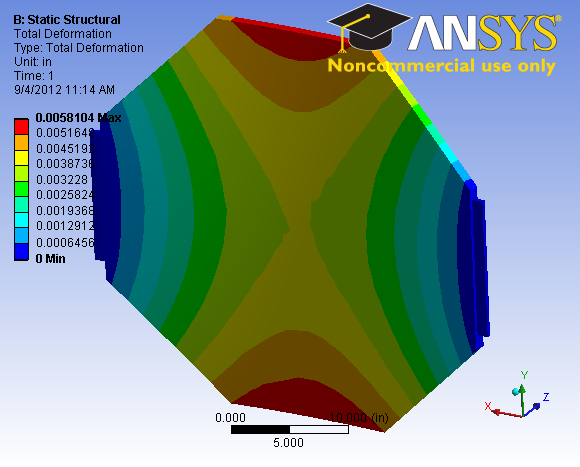 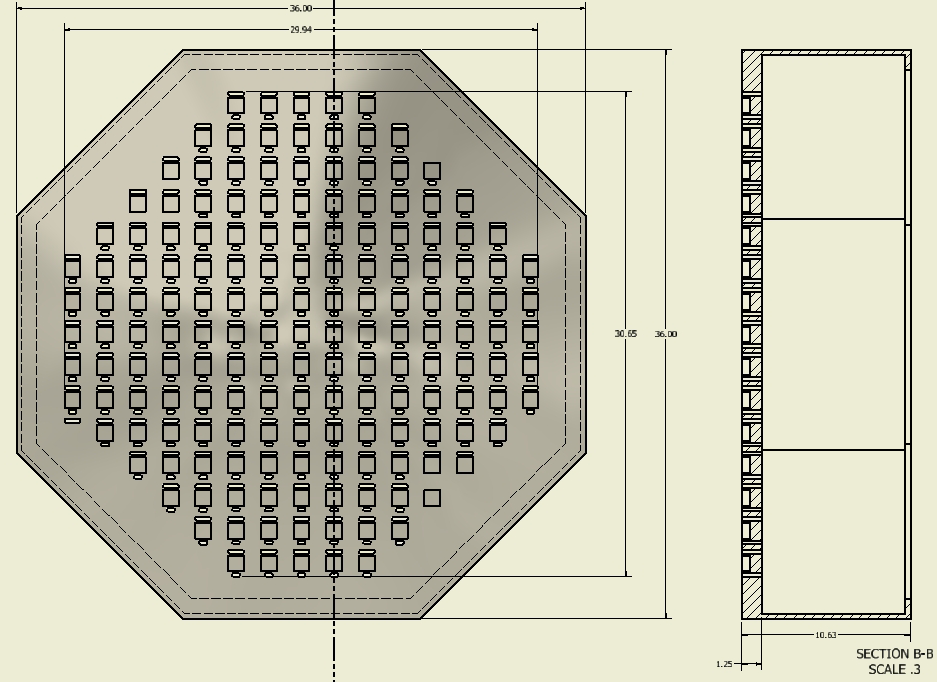 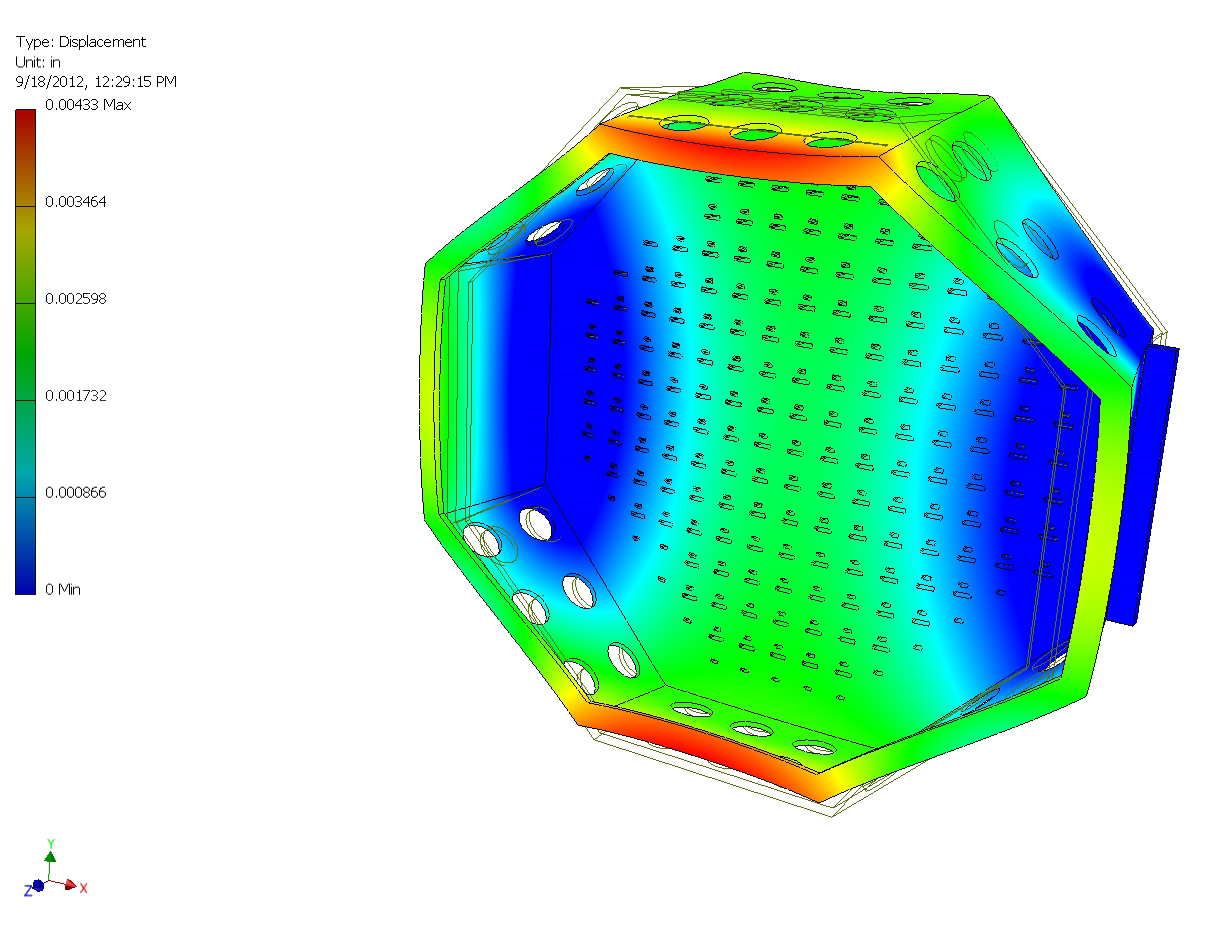 Bulkhead Plate and Inner Enclosure   Early Design & Analysis
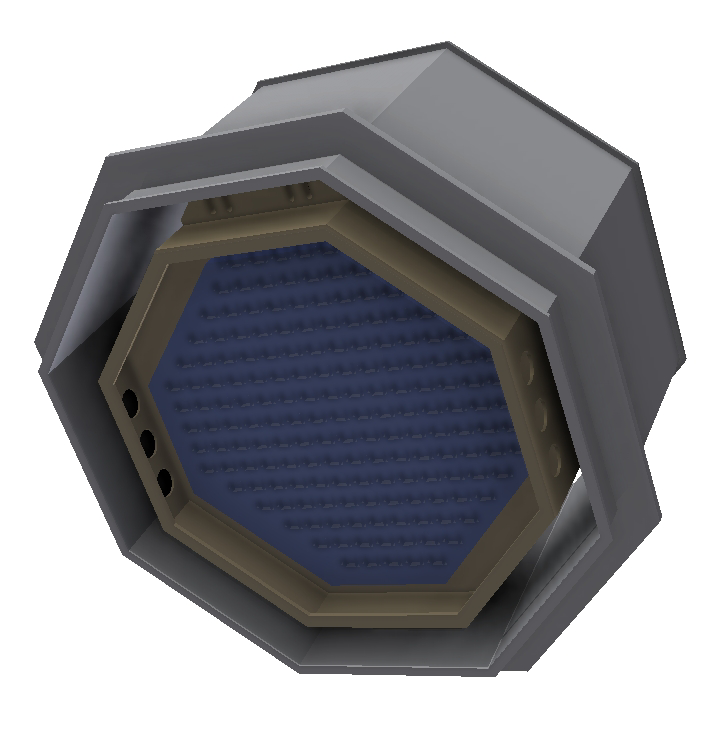 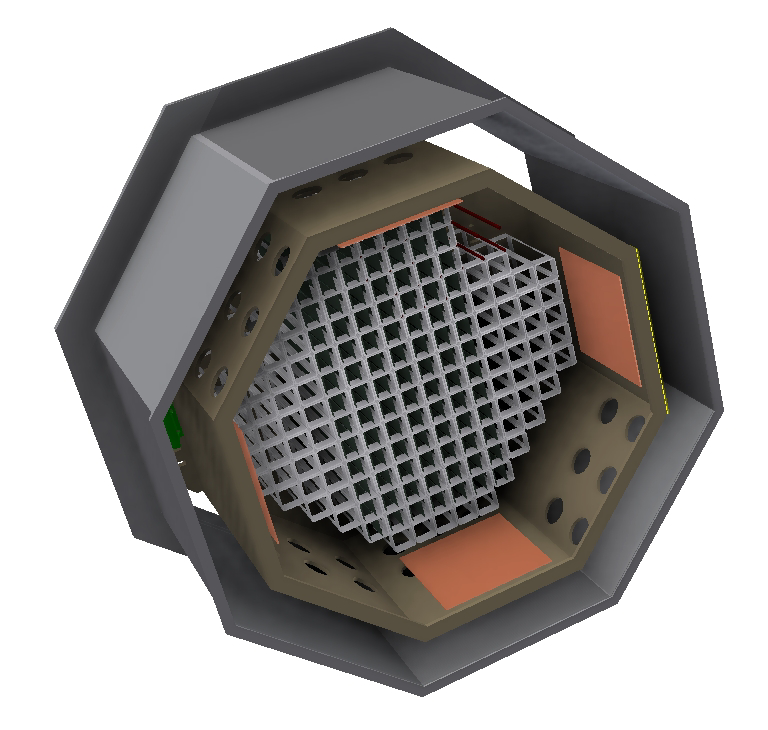 Conceptual Design for Camera / Inner & Outer Enclosures
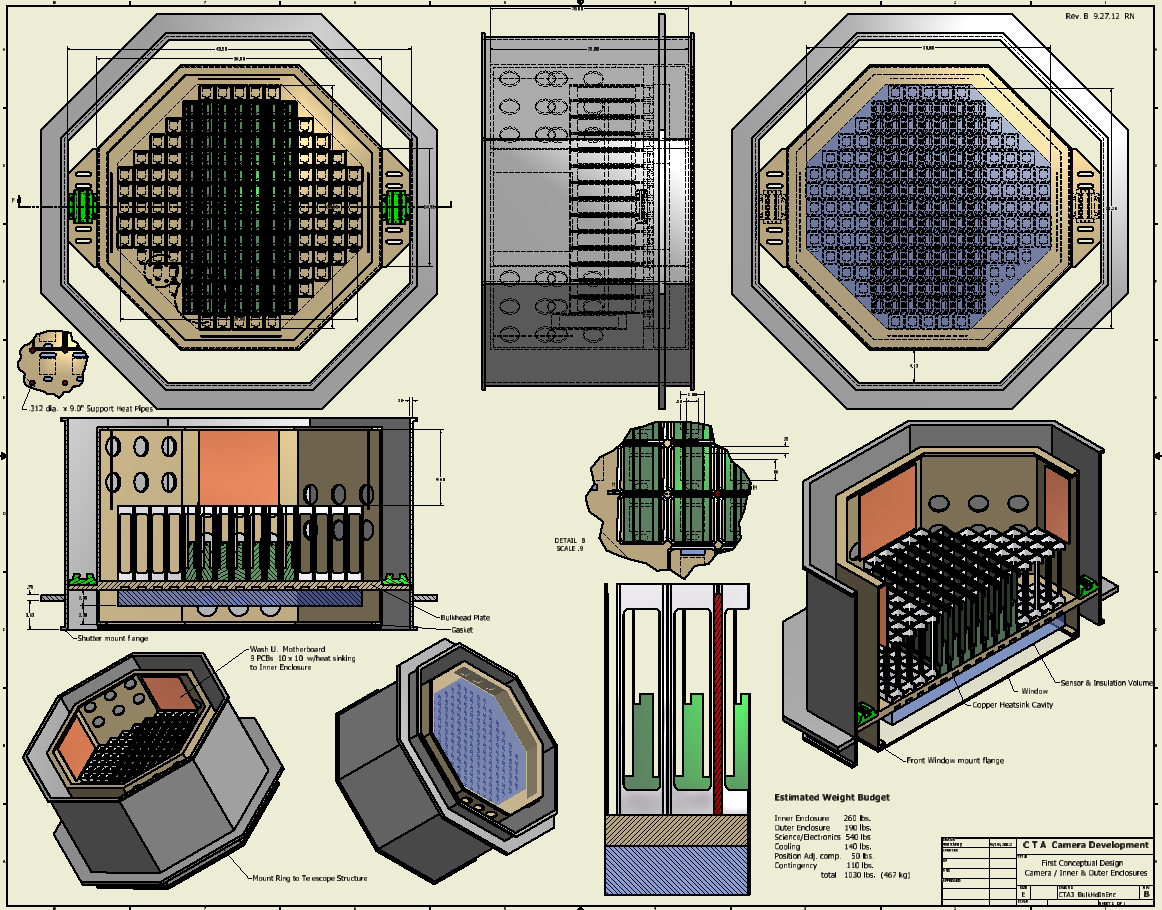 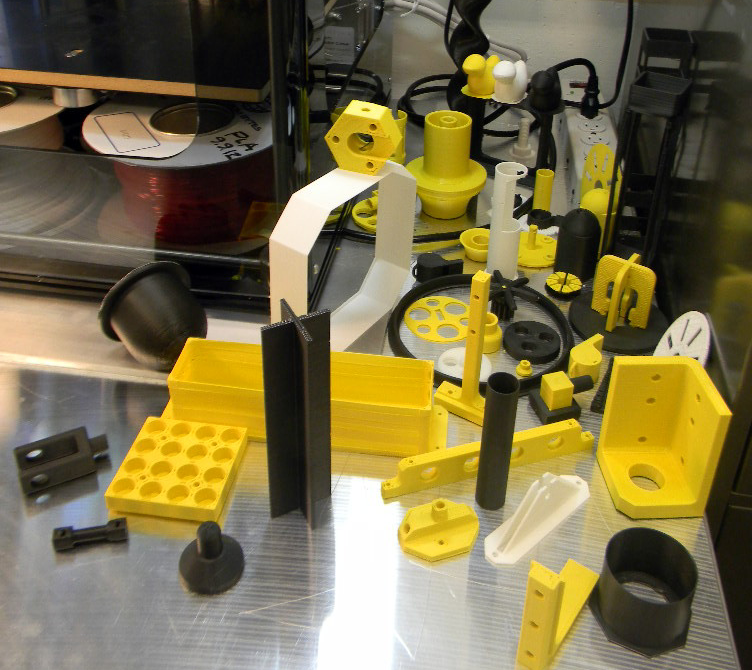 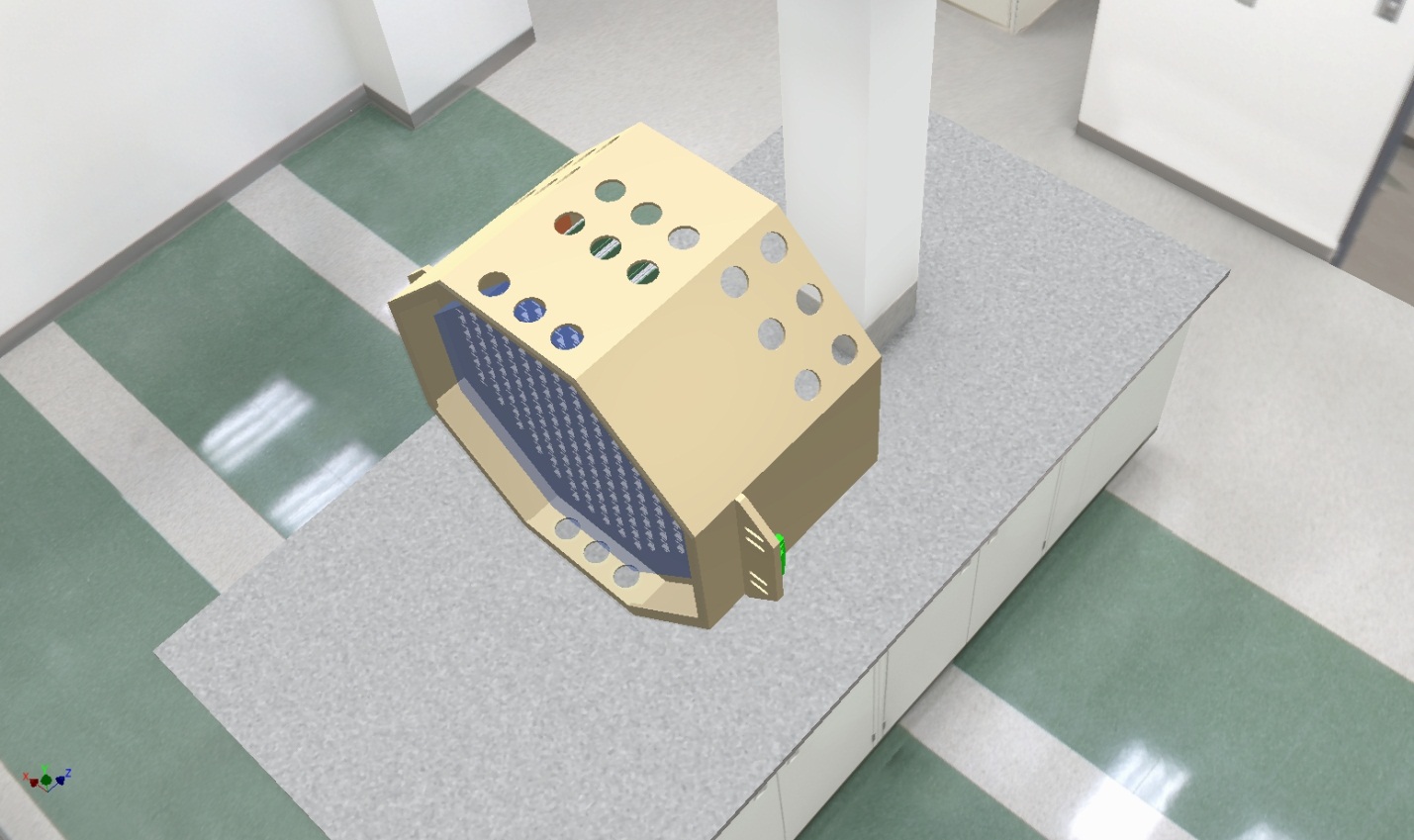 Capacity to make scale model of camera